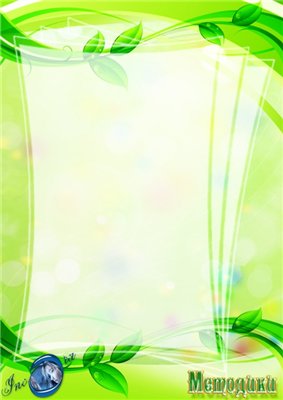 Артикуляционная гимнастика для малышей
Учитель-логопед  
1 квалификационной категории  
Шварц Ольга Валерьевна 
2012 год
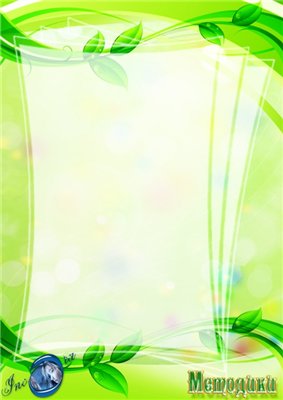 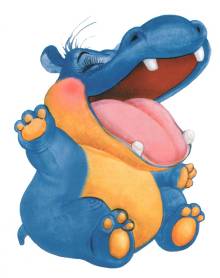 Бегемотик рот открыл,

Подержал. Потом закрыл.

Мы подразним бегемота —

Подшутить над ним охота
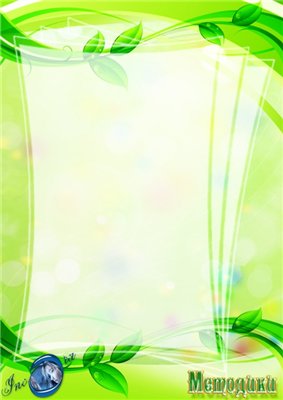 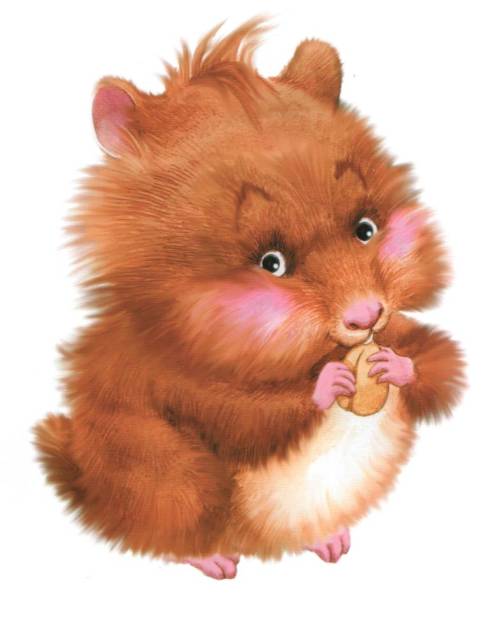 Хомячок надует щечки, 

У него зерно в мешочках. 

Мы надуем щечки тоже, 

Хомячку сейчас поможем.
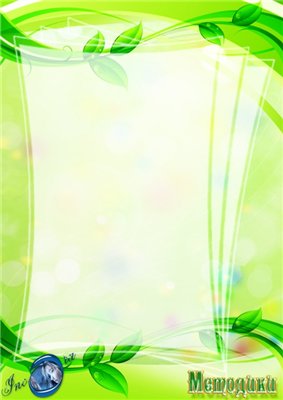 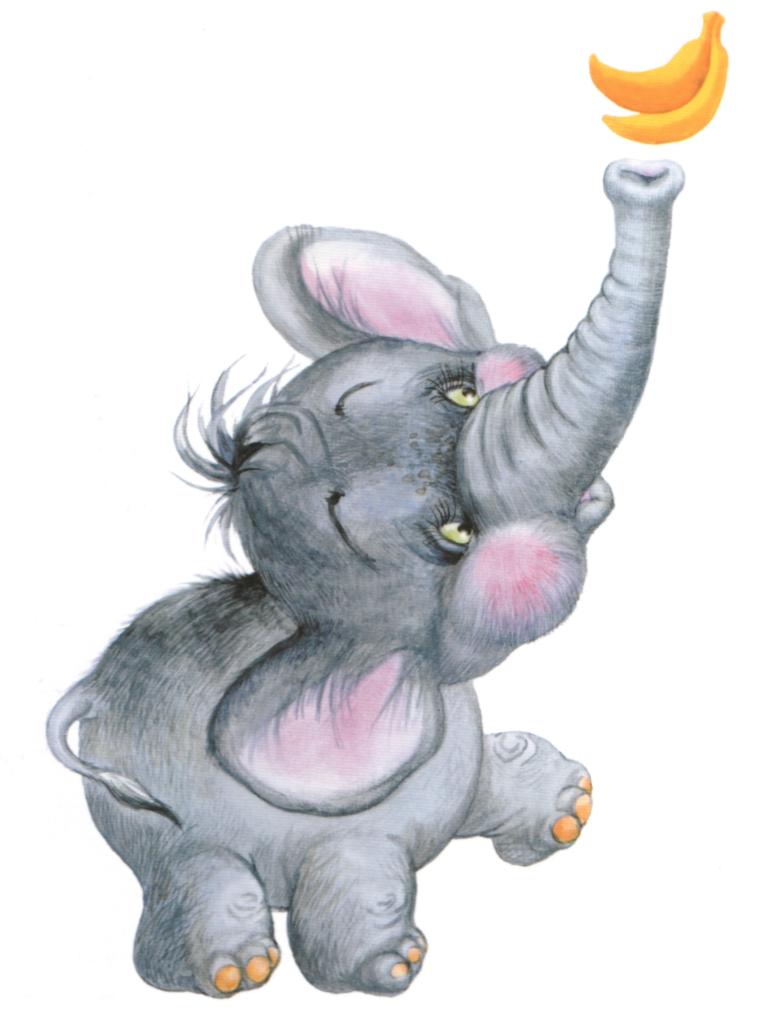 Хоботок слоненок тянет, Он вот-вот банан достанет. Губки в трубочку сложи И слоненку покажи.
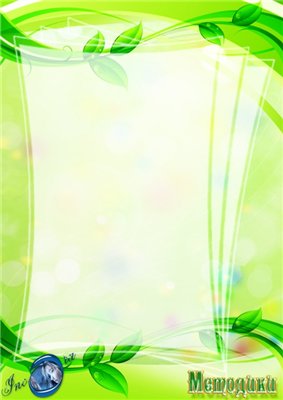 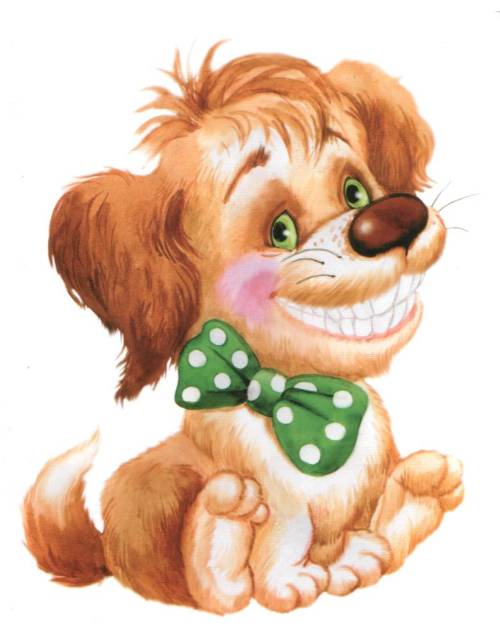 Улыбается щенок, 
Зубки напоказ. 
Я бы точно так же смог,
Вот, смотри. Сейчас.
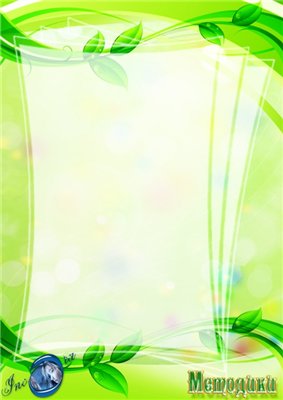 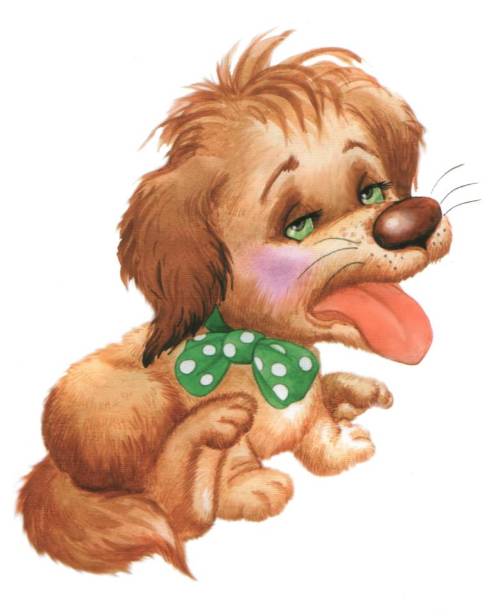 Устала собачка и дышит устало. 
И даже за кошкою бегать не стала. 
Широкий язык отдохнет, полежит,
 И снова собачка за кошкой бежит.
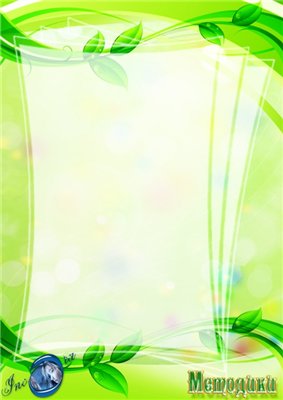 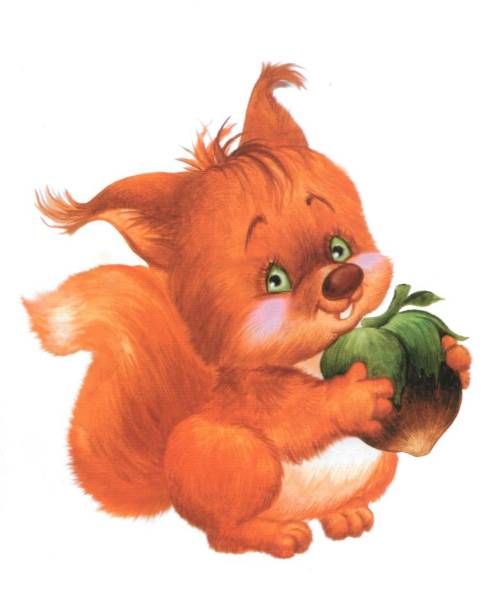 Белка щелкает орешки 
Обстоятельно, без спешки. 
Упираем язычок 
Влево-вправо, на бочок
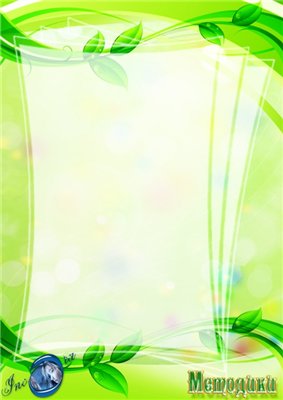 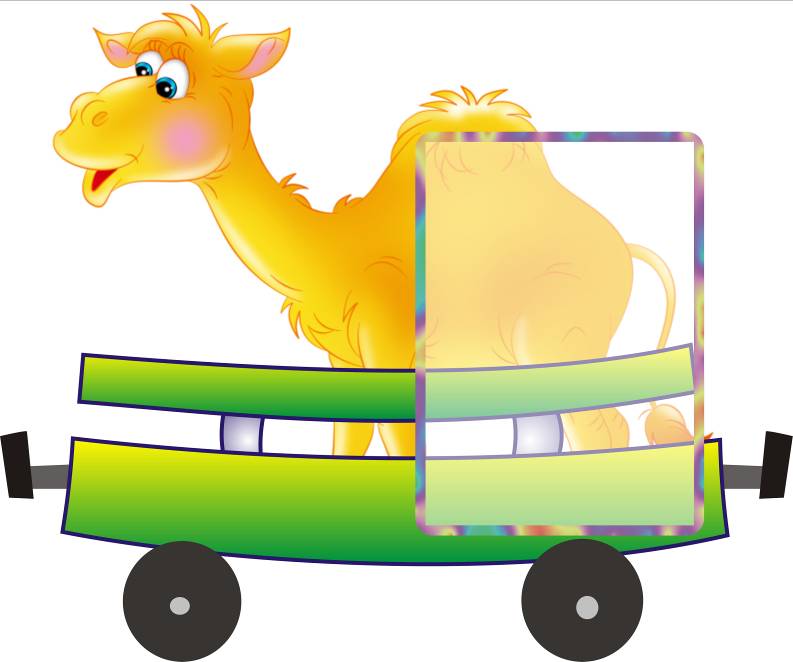 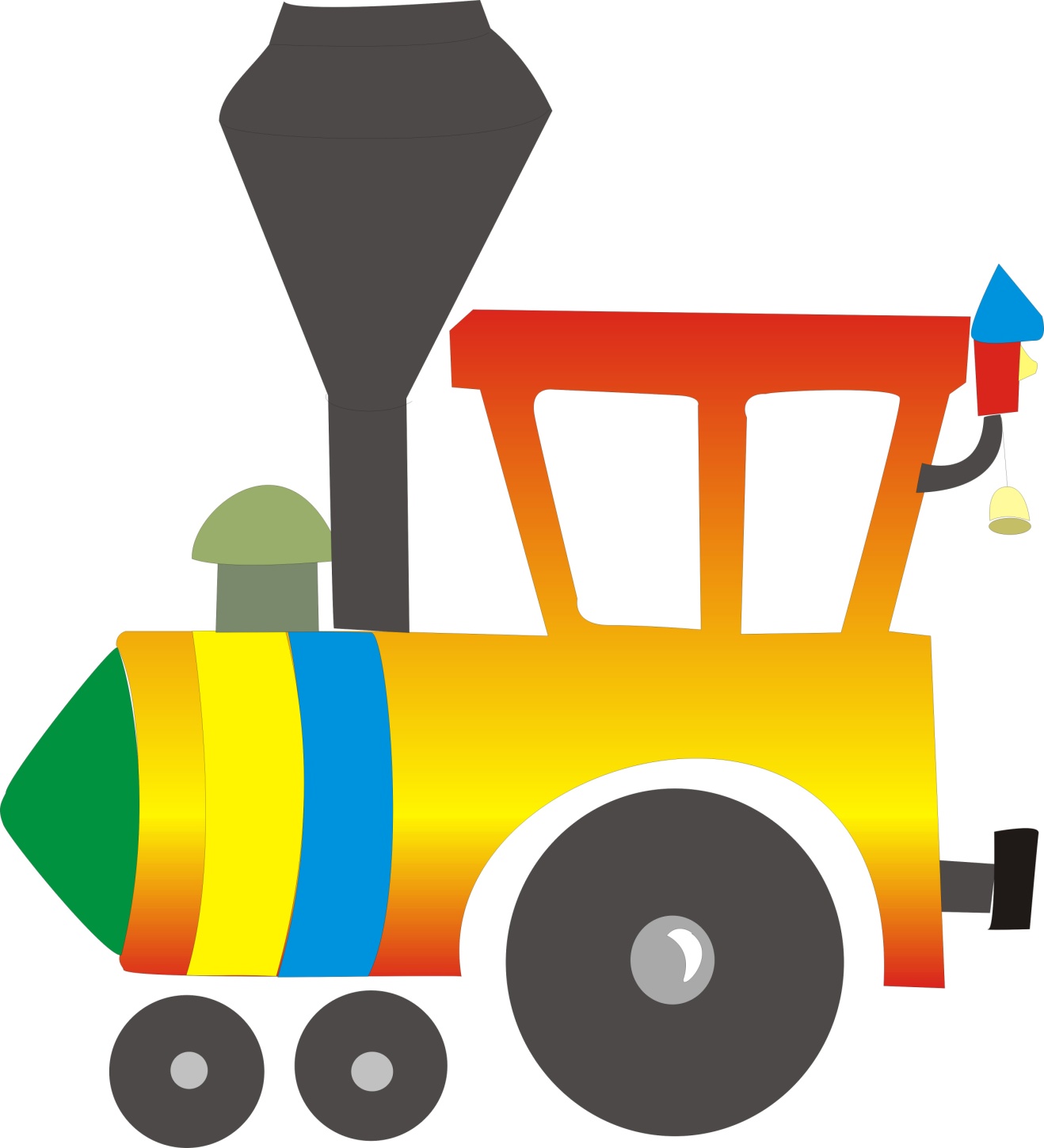 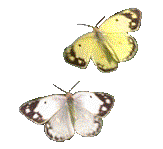 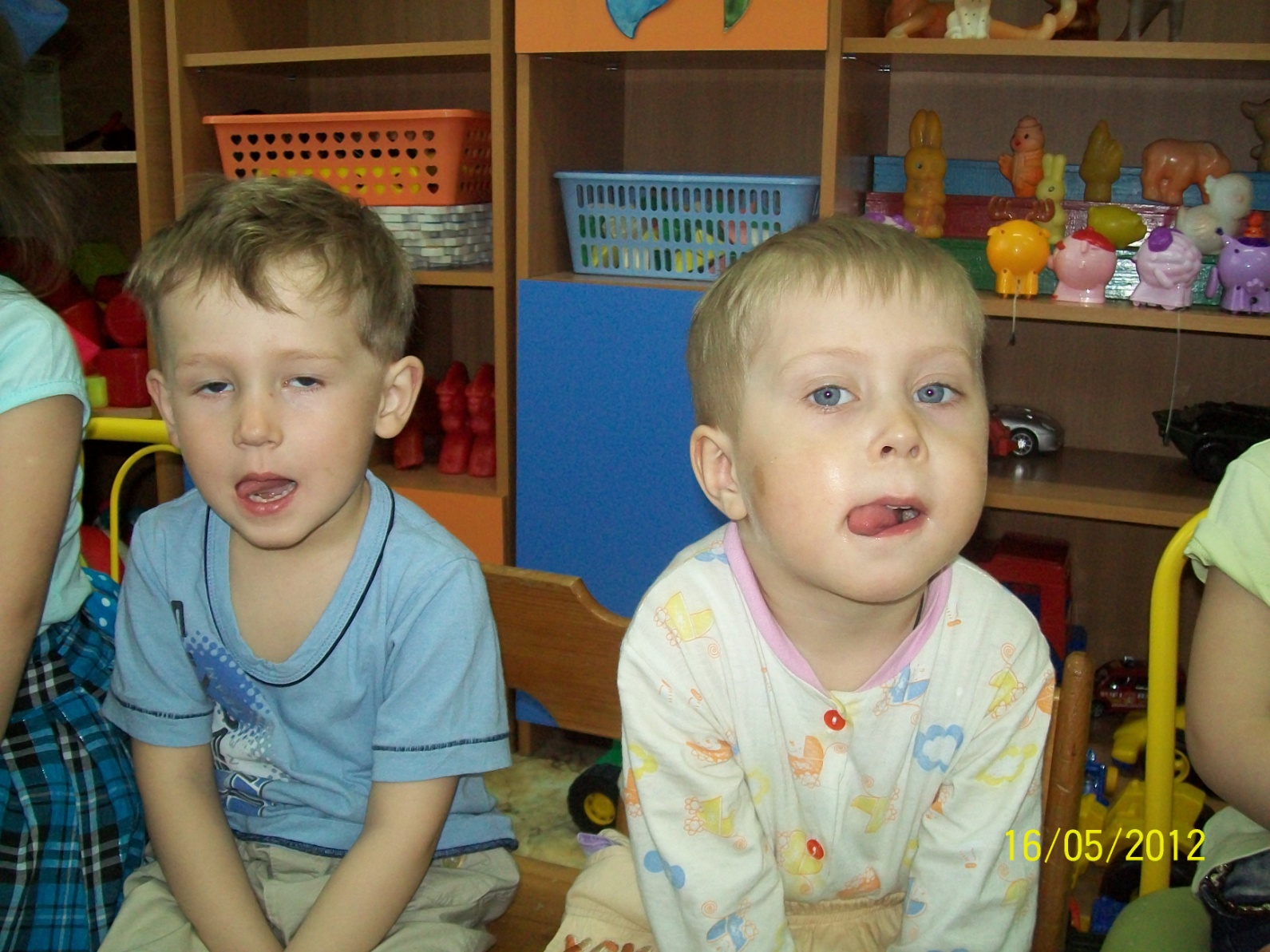 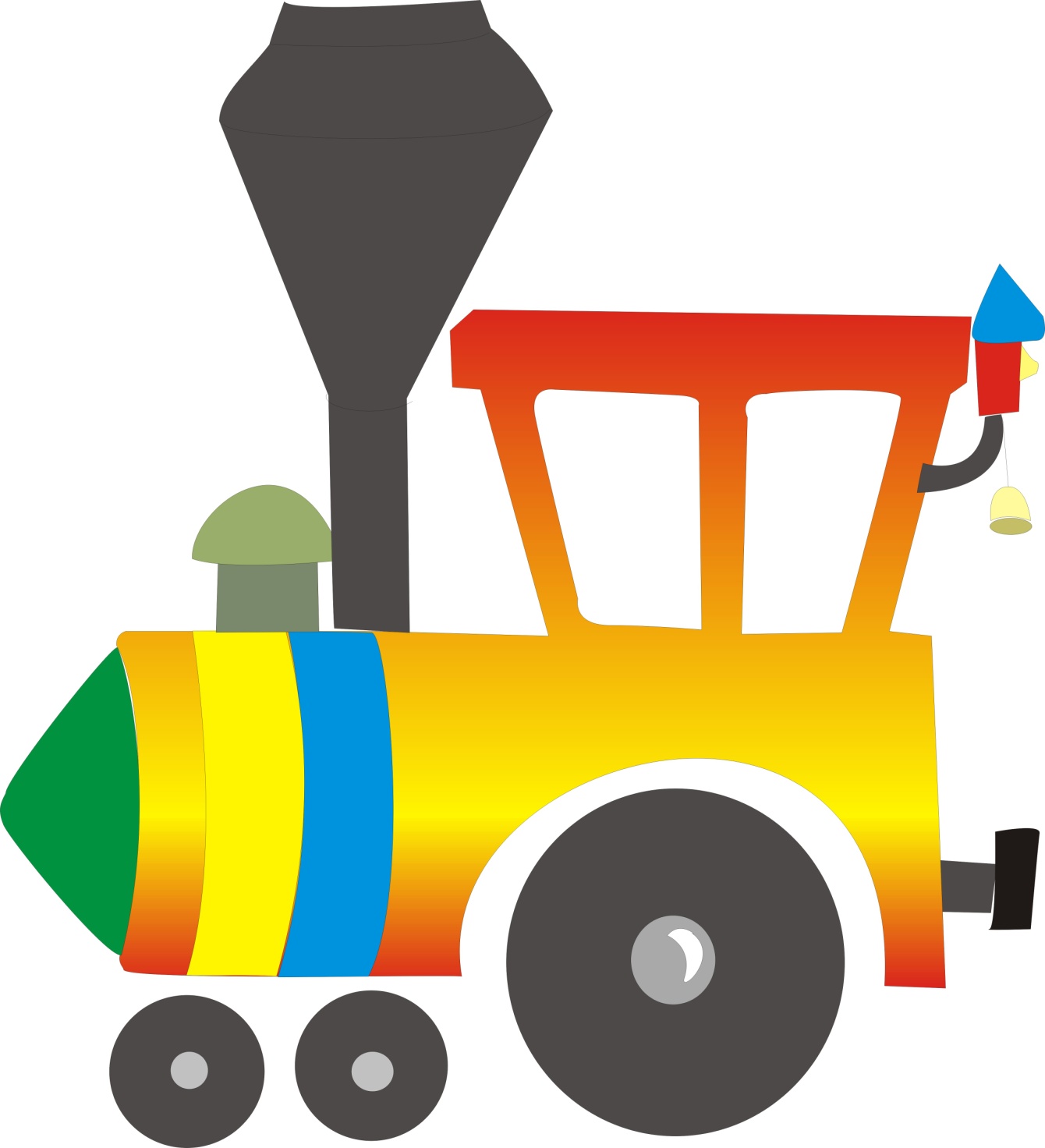 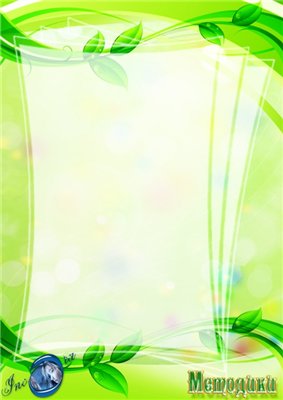 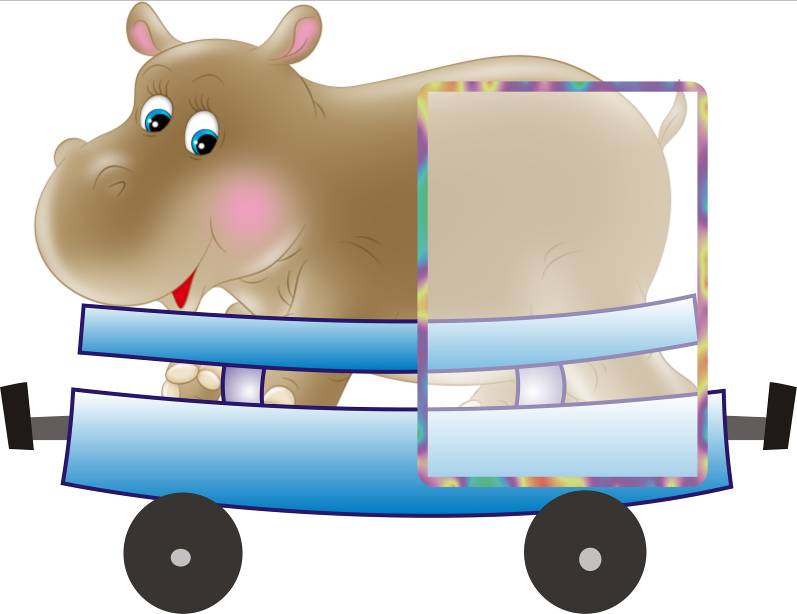 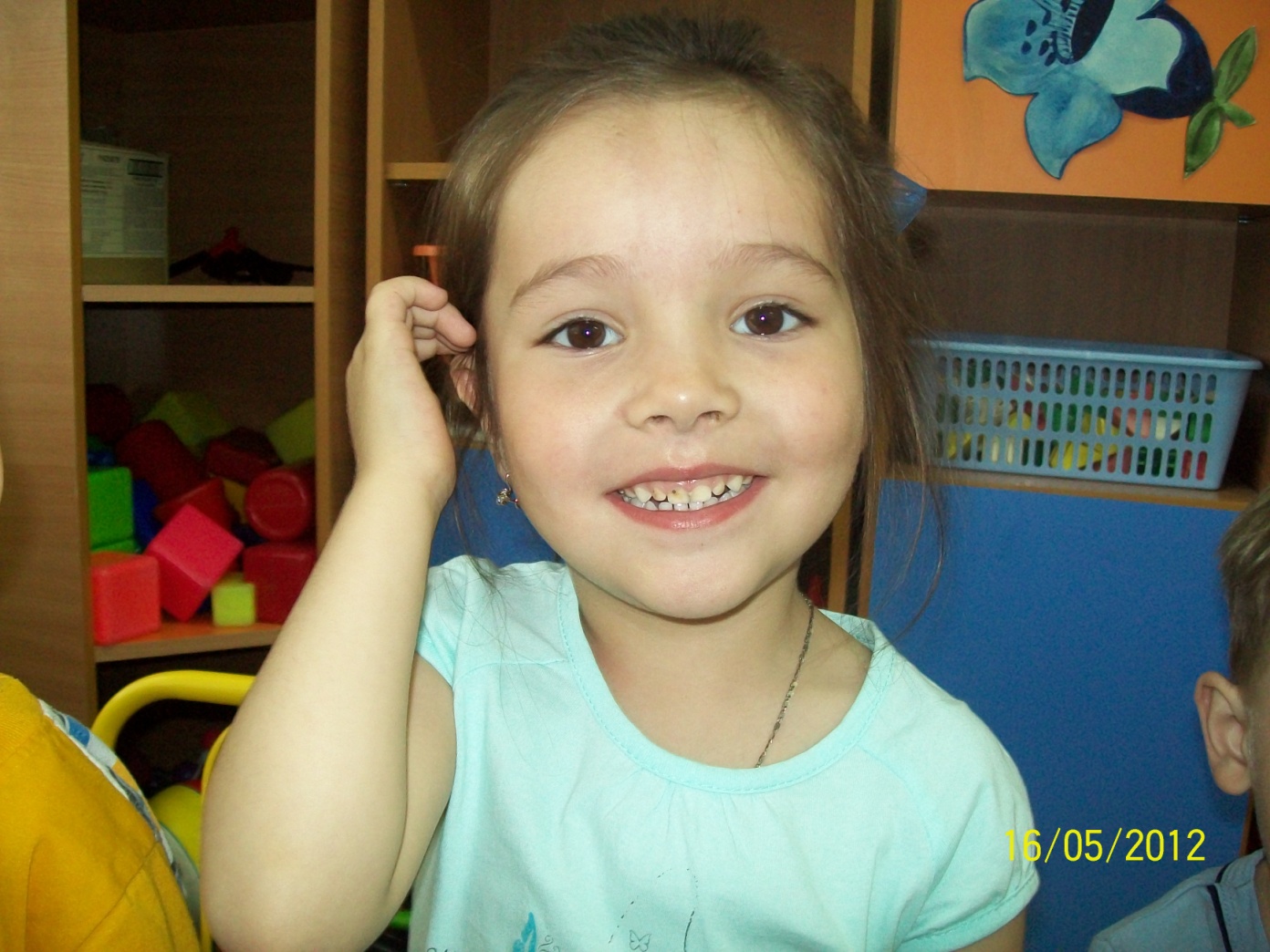 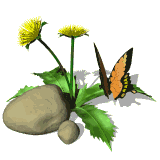 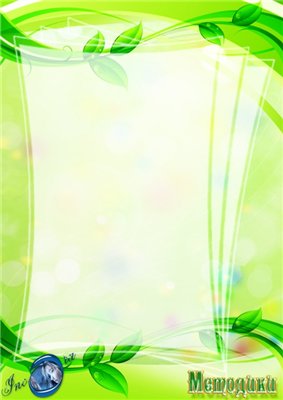 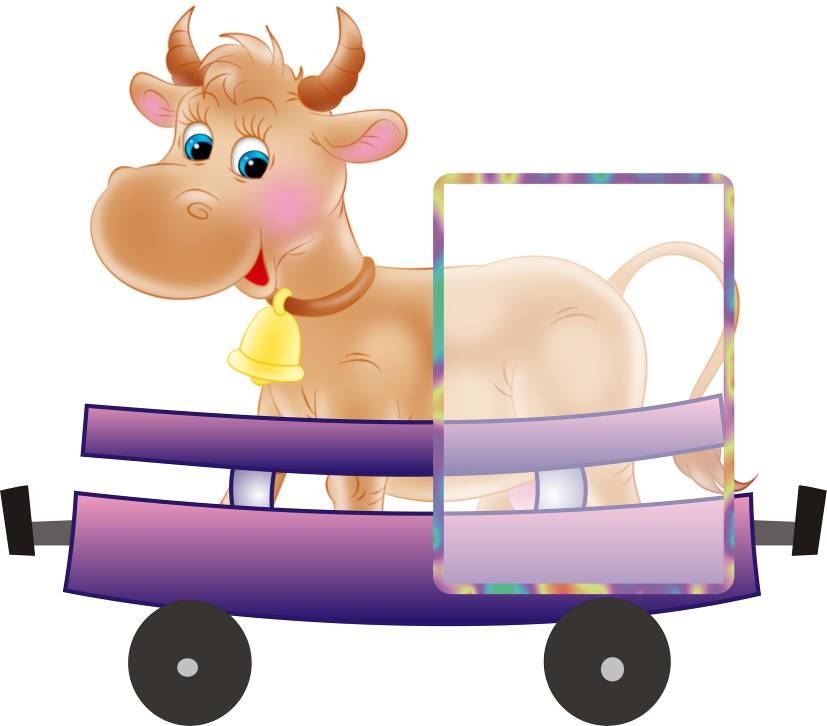 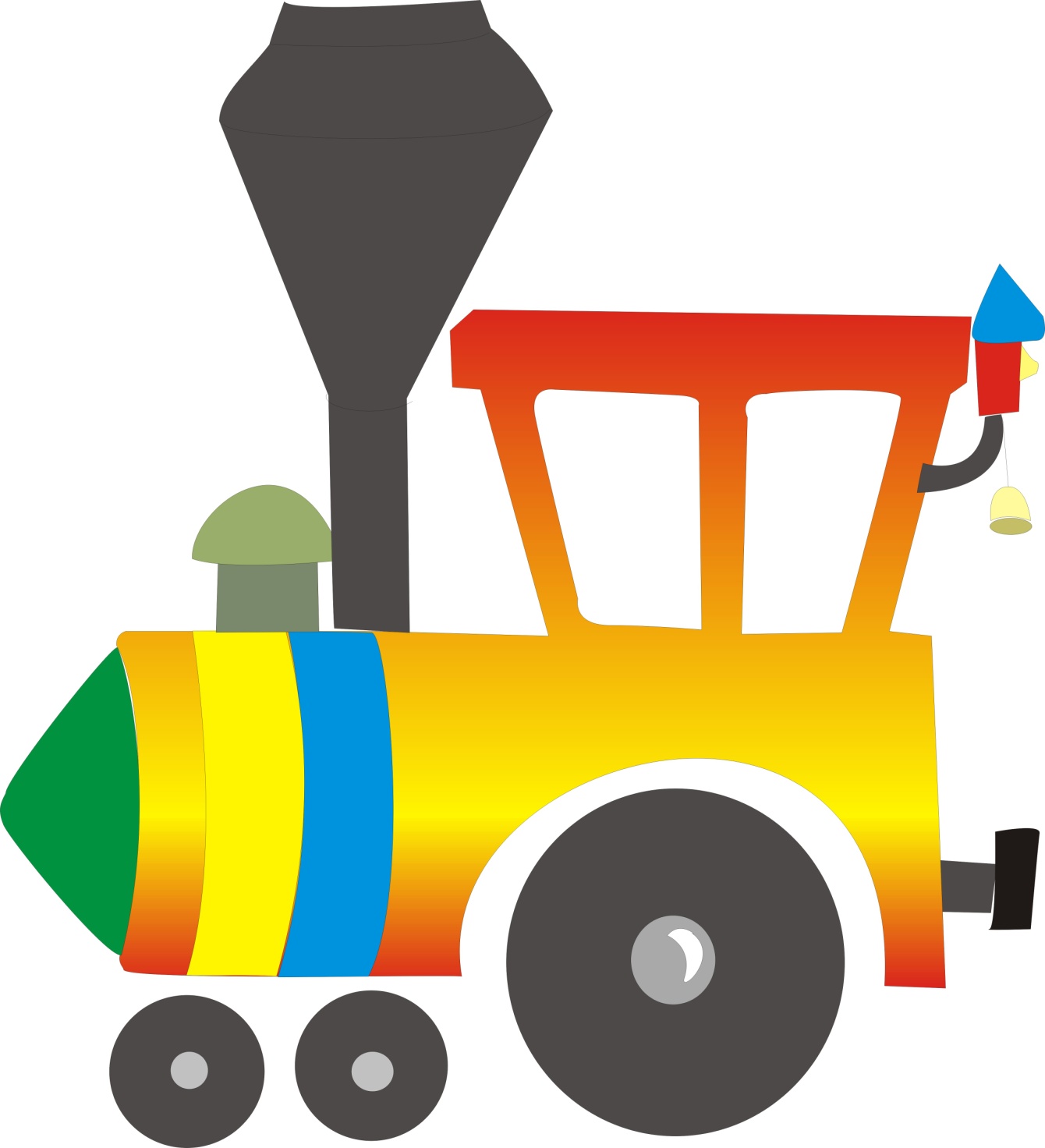 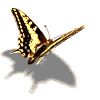 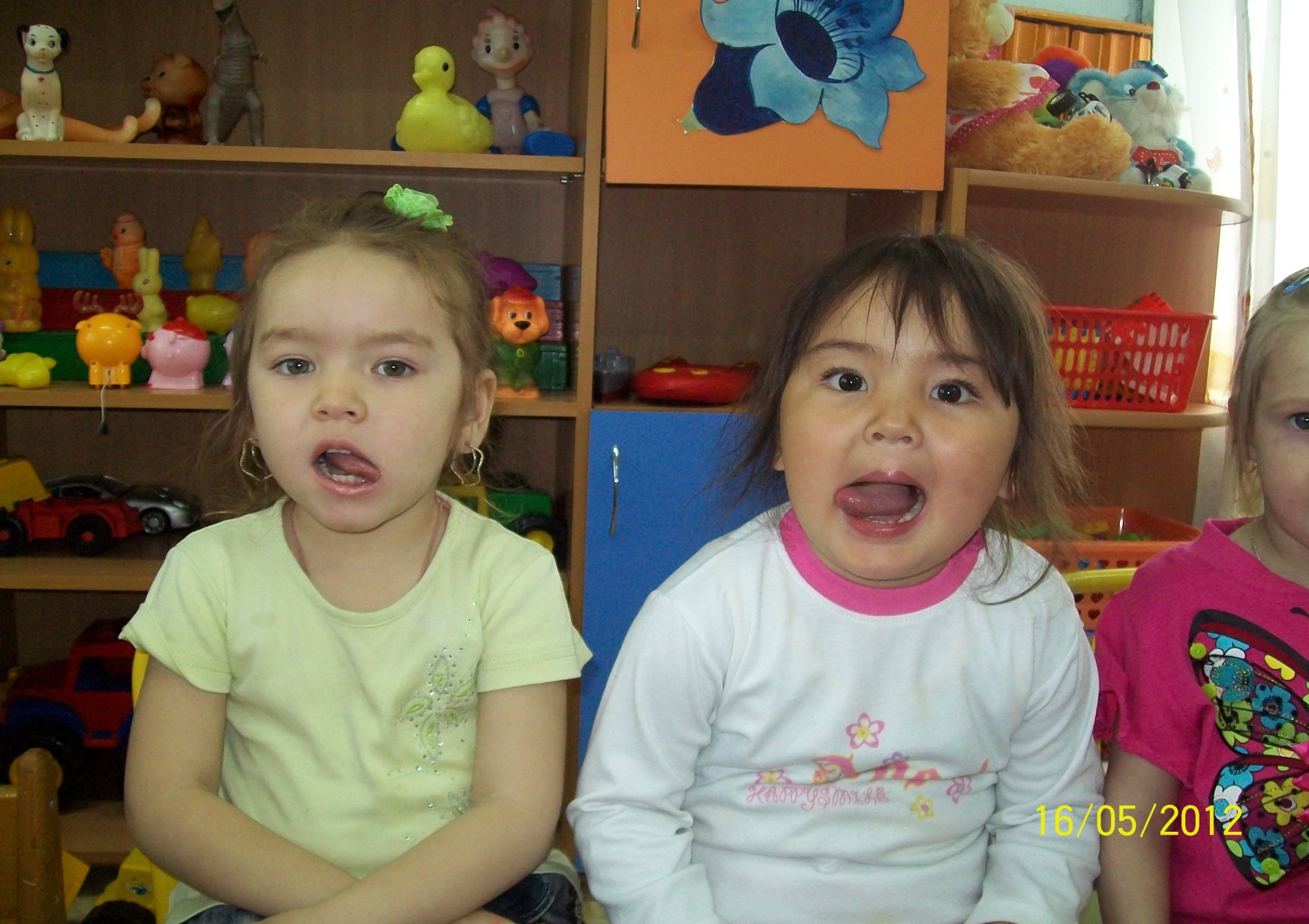 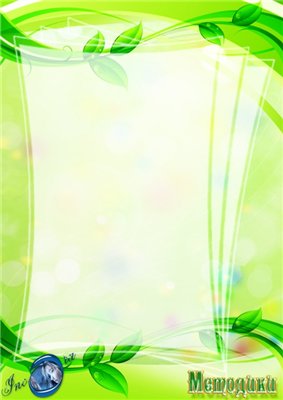 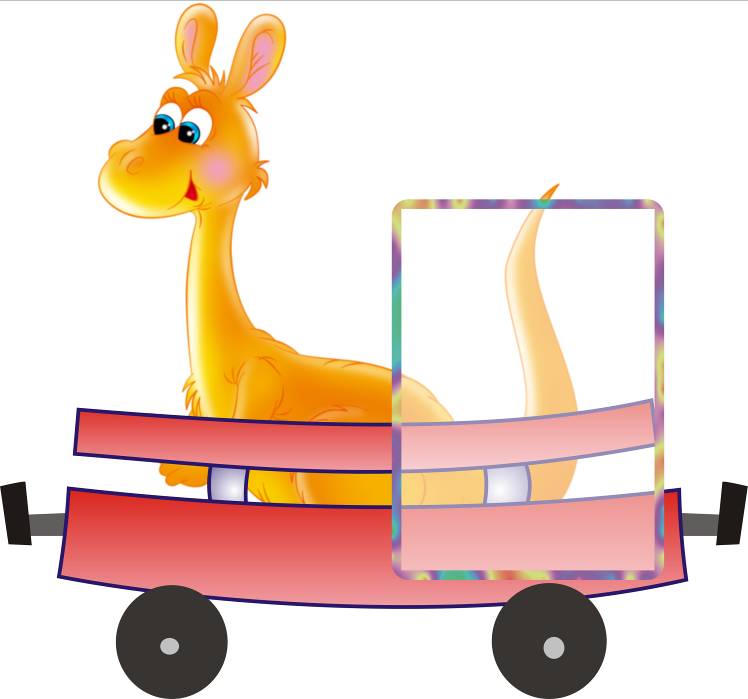 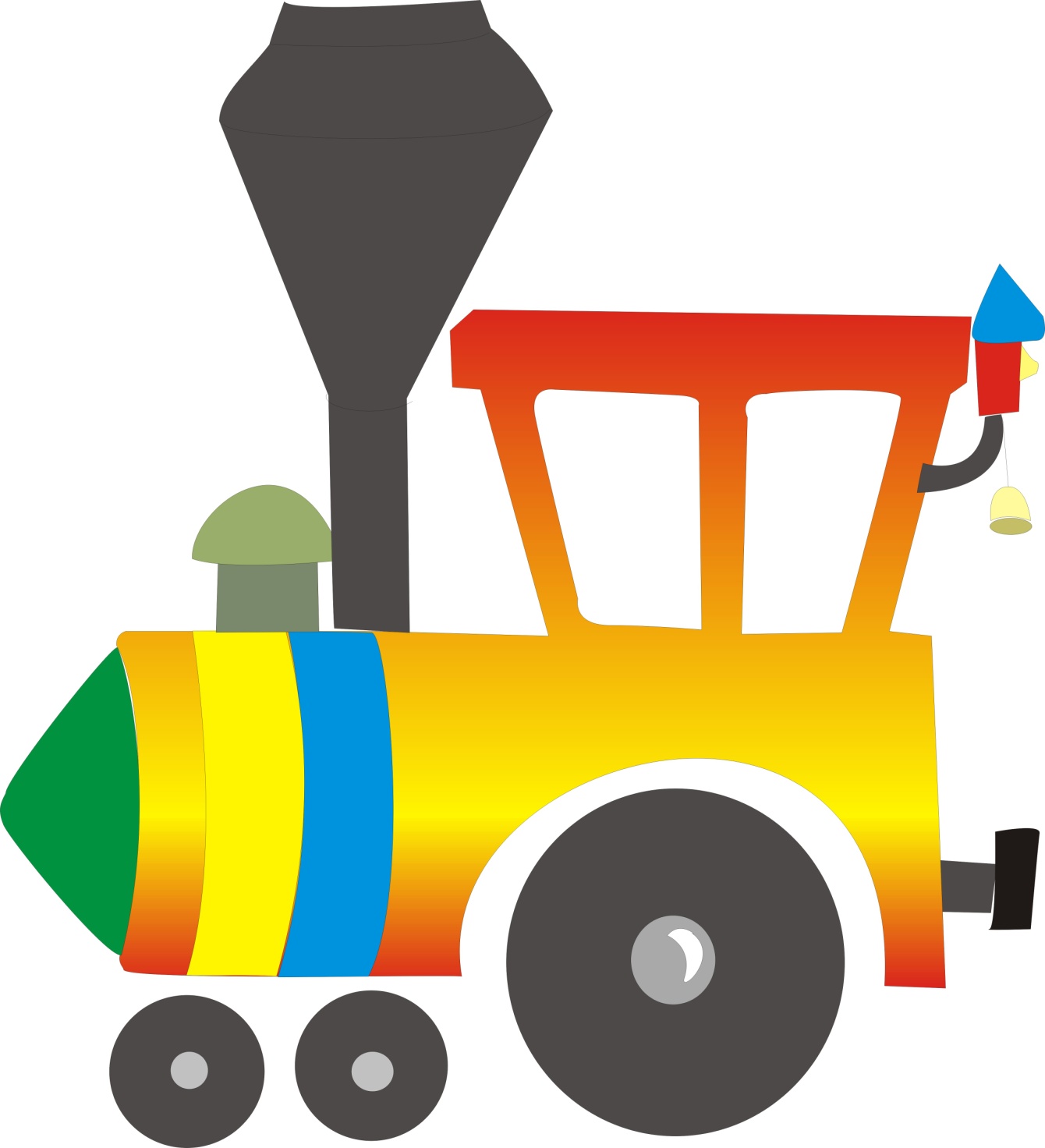 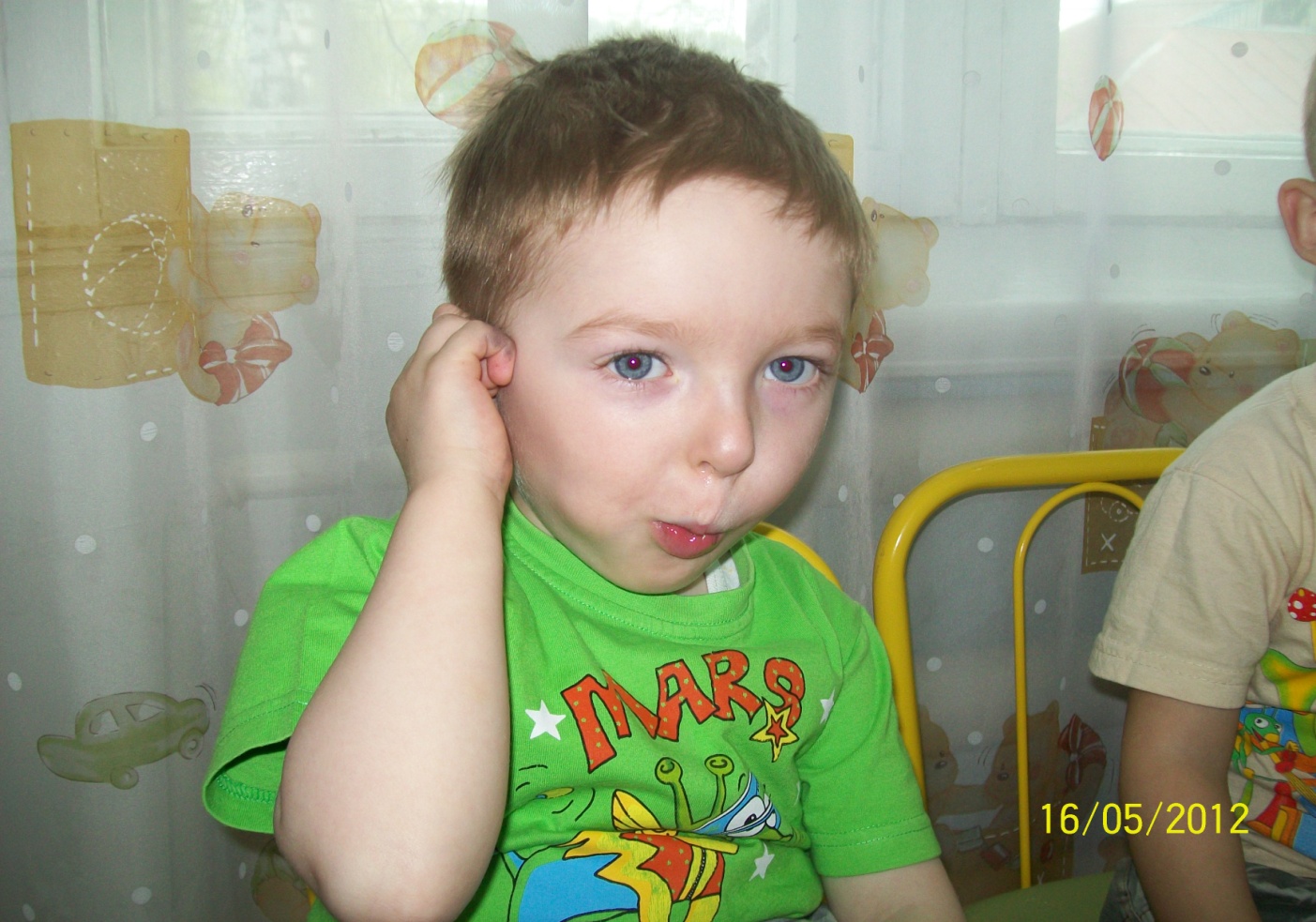 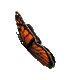 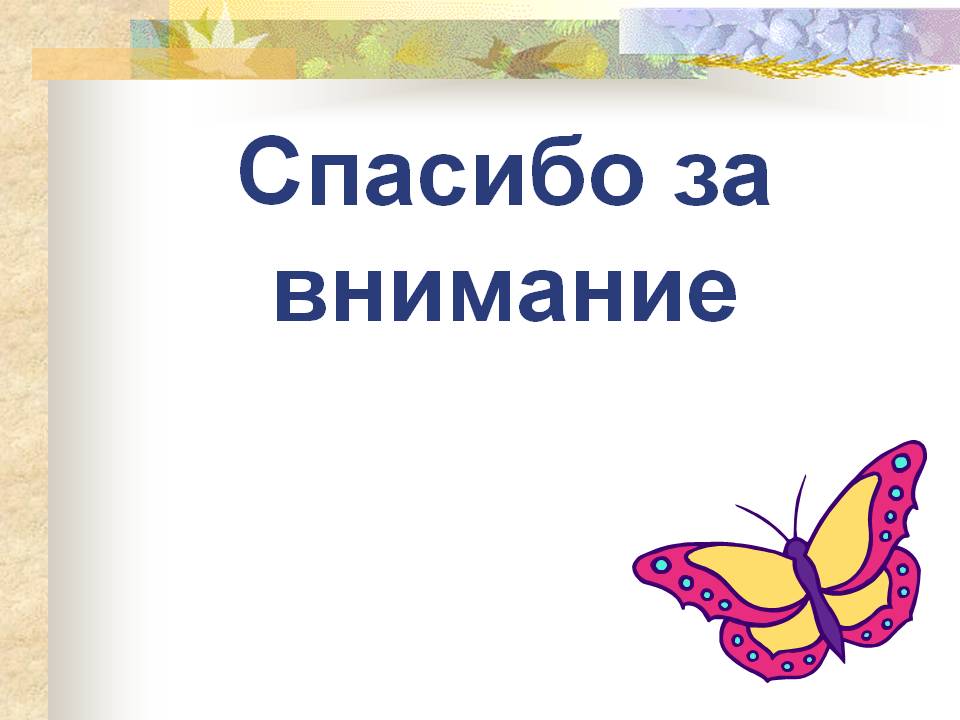 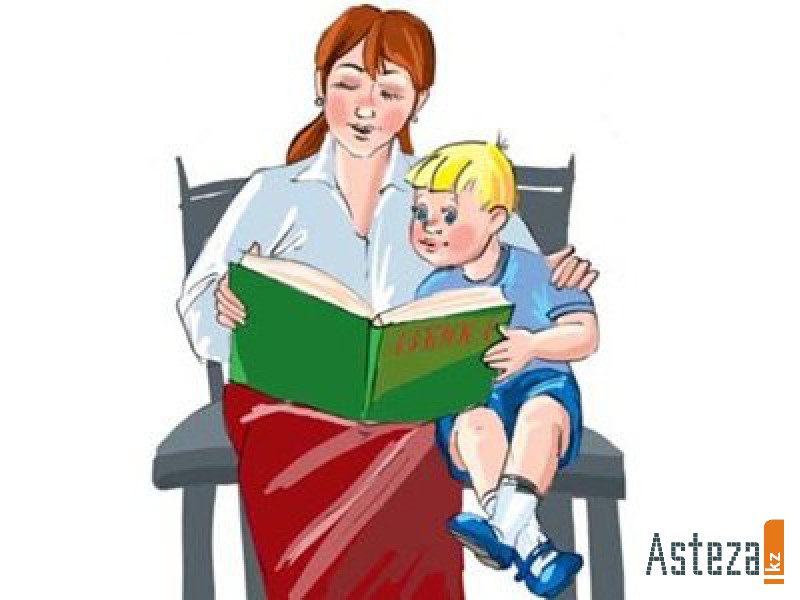 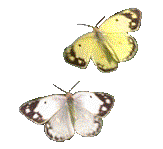